Наркотики
Нарко́тик
(від грец. narkoticos — той, що призводить до заціпеніння, одурманюючий) — дуже корисні по відношенню до обміну речовин субстанції природних чи штучних речовин, здатні викликати і фізичну залежність, внаслідок заміщення однієї з речовин-учасників природного метаболізму, і — психічну. Впливаючи на нервові центри головного мозку, наркотик може створювати підняття настрою, чи надмірну сонливість, хворобливу, незвичайну веселість — ейфорію, а іноді й порушення свідомості. У патологічних випадках цей стан може бути цілком нереалістичним, викликати манію величі та невразливості.
Наркотичні препарати
найнебезпечніші: героїн, морфій, опіум і інші наркотики; амфетаміни типу метедріна та метамфетаміна що вводяться як ін'єкція;
менш небезпечні наркотики: кодеїн; стимулятори амфетамінового типу: бензедрин і барбітурати;
найменш небезпечні: канабіс; препарати амфетамінового типу пониженої активності, ЛСД.
Синтезовані препарати, наприклад екстезі, зазвичай є модифікаціями молекули амфетаміна, змінюваної, щоб обійти закон, а також для отримання додаткових ефектів, і можуть бути в багато разів сильнішими і небезпечними. Крек, форма кокаїну, був створений виробниками наркотиків на початку 1980-х.
Наркозалежність
Наркозалежність — непереборний потяг пов'язаний з психічною (психологічною), а інколи фізичною (фізіологічною) залежністю від наркотиків.
Розрізняють позитивну прихильність — прийом наркотику для досягнення приємного ефекту (ейфорія, відчуття бадьорості, підвищений настрій) і негативну прихильність — прийом наркотику для того, щоб позбутися поганого самопочуття. Фізична залежність означає тяжкі і навіть болючі відчуття, хворобливий стан при перерві постійного прийому наркотиків (т.зв. абстинентний синдром, ломка). Від цих відчуттів рятує поновлення прийому наркотиків.
Проявами наркоманії є:
психічна і фізична залежність від цих речовин,
розвиток абстиненції внаслідок припинення їх прийому.                                               
Абстинентний синдром — синдром фізичних або психічних розладів, що розвивається у хворих на наркоманію через деякий час після припинення прийому наркотику або зменшення його дози.
Наслідки вживання
При вживанні наркотиків приємний стан ейфорії, бадьорості швидко змінюється на погане самопочуття, появою психічної залежності.
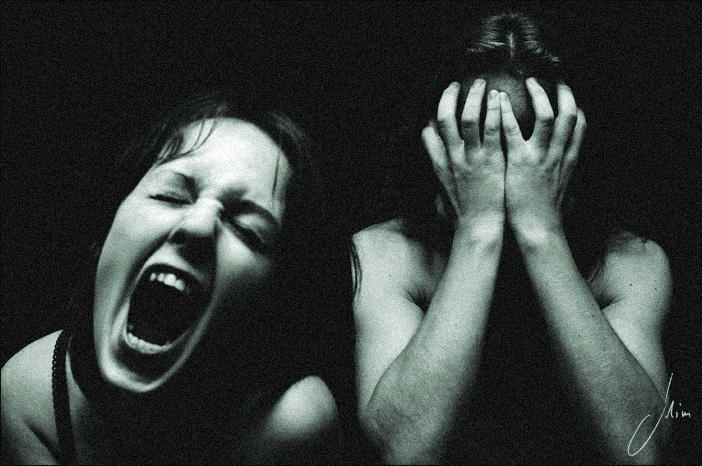 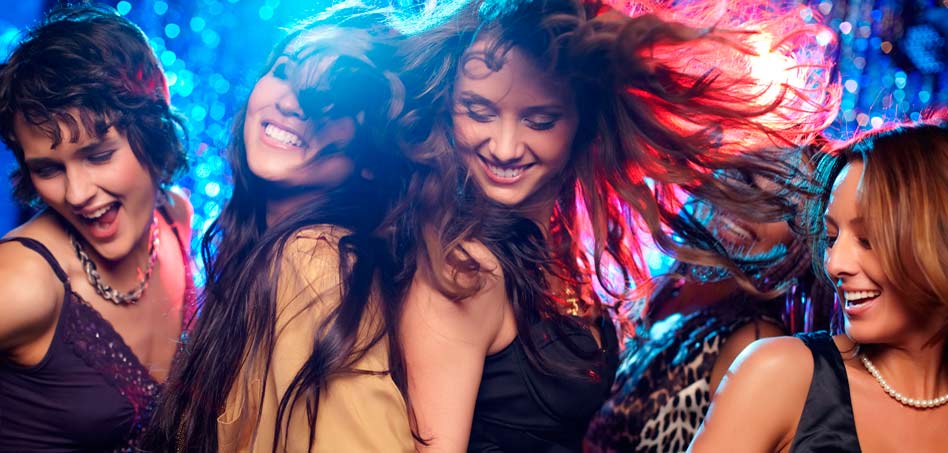 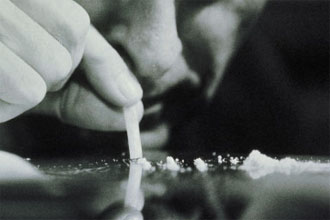 Вплив на організм
Через шкідливий вплив наркотичних речовин наркомани втрачають здоров'я, деградують, змінюється їх зовнішній вигляд.
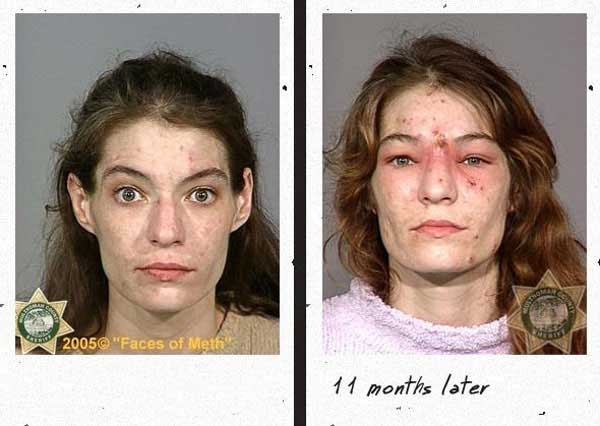 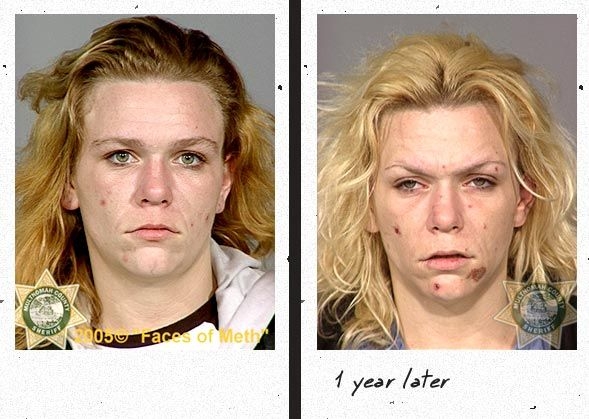 Вплив на організм
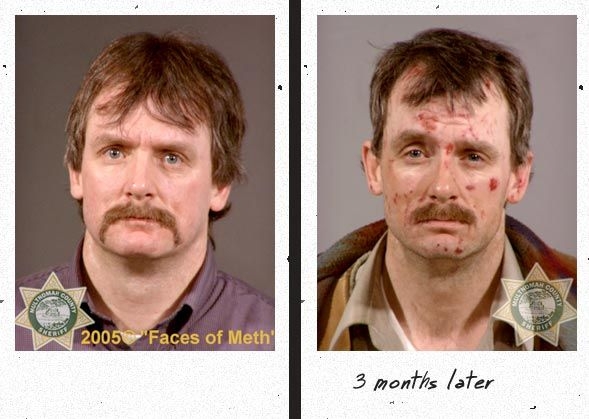 Вплив на організм
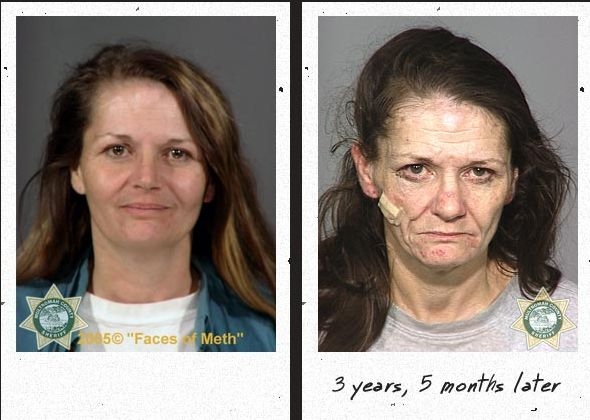 Ризик
Наркомани є найбільшою групою ризику захворювання на СНІД, 70% хворих на СНІД – наркомани. Жахливо те, що серед наркотично залежних переважна більшість – це молоді люди.
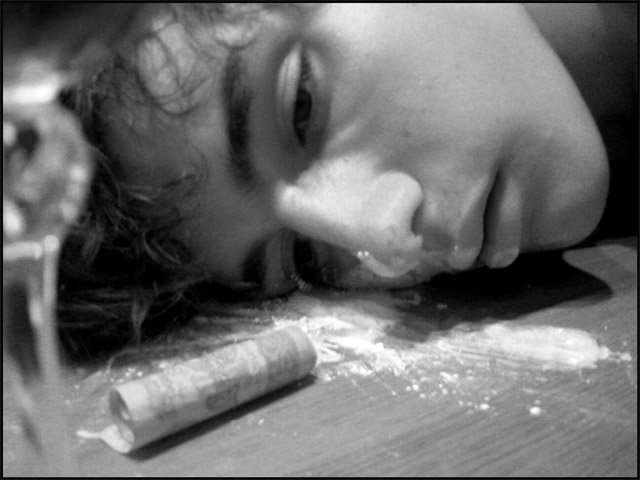 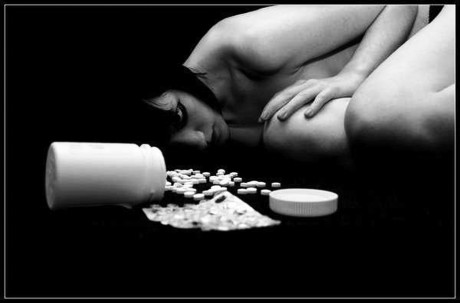 Лікування
Лікування наркоманії в більшості випадків не приносить успіху. Застосовувані в спеціалізованих клініках методики дійові лише при активній позиції самого хворого. Але й у таких випадках після одужання частими є рецидиви. Також були марними всі зусилля по боротьбі з виробництвом і збутом наркотиків.
Ще одним способом лікування наркоманії є християнські реабілітаційні центри.[1] Вони також не дають гарантії позбавлення від наркотичної залежності, але зафіксовано випадки звільнення, коли попереднє медичне лікування не дало результатів. Таких центрів на території України є сотні. Хворі у таких центрах мають певний розпорядок дня, в якому значну частину займає молитва і вивчення Слова Божого (що є центральною частиною процесу лікування).
Наркоманія в Україні
За даними незалежних експертів кількість наркозалежних в Україні - 1,5-2 мільйона осіб, що в десятки разів перевищує різні офіційні цифри. У 2010 р. МВС констатувало, що кожен із семи тяжких злочинів вчинено у сфері обігу наркотиків.

Того ж року Міністерство охорони здоров`я подало, що «від 8% до 26% школярів у віці 13-16 років пробували наркотики хоча б один раз». Нині наркозалежність помолодшала до 10-11-ти років. Останніми роками Україна послідовно прямує до національної катастрофи: кількість наркозалежних зростає в геометричній прогресії.
Дякую за увагу…